Grant Writing
Basics Part 2

November 21, 2023
United Way of Northern Utah
The Nonprofit Connection
Empowering Nonprofits to Achieve Their Mission
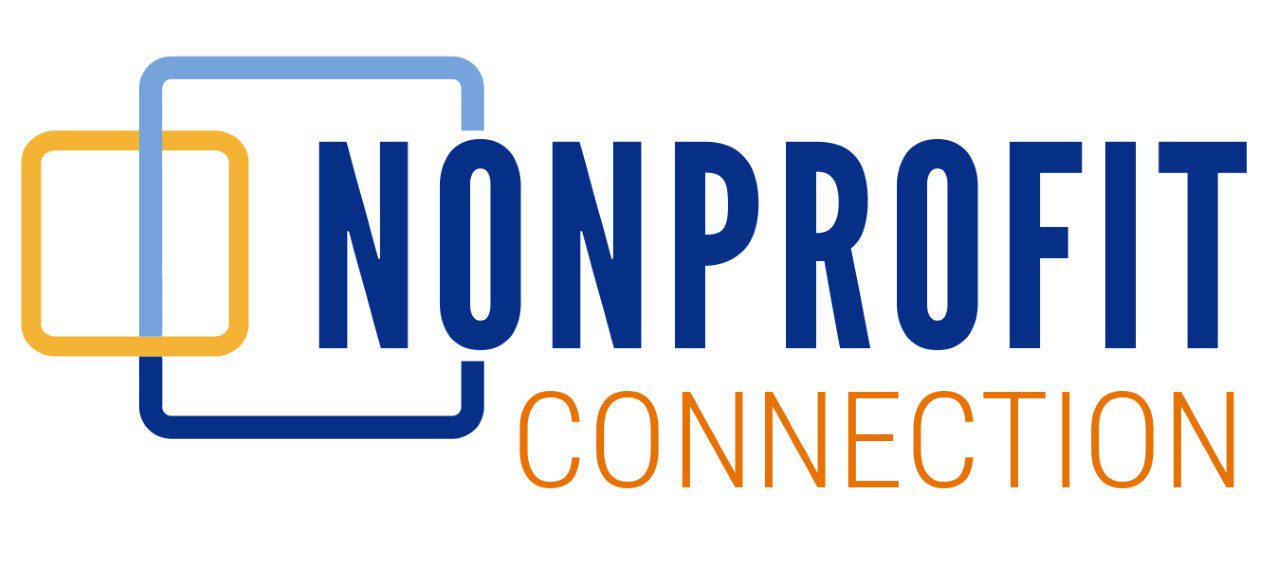 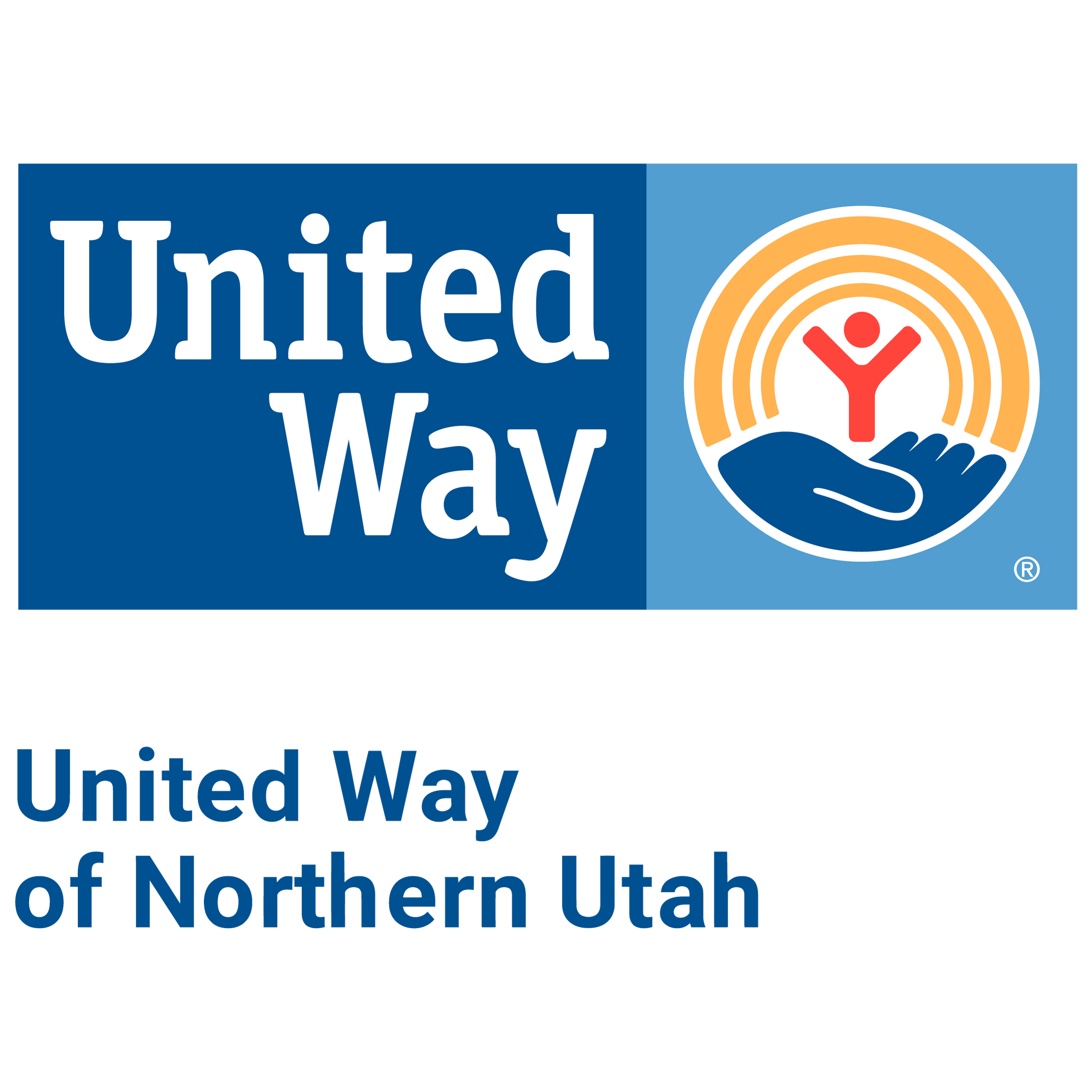 Grant Writing Overview: Tips for Success
Success requires nonprofit knowledge, preparation and organizational skills
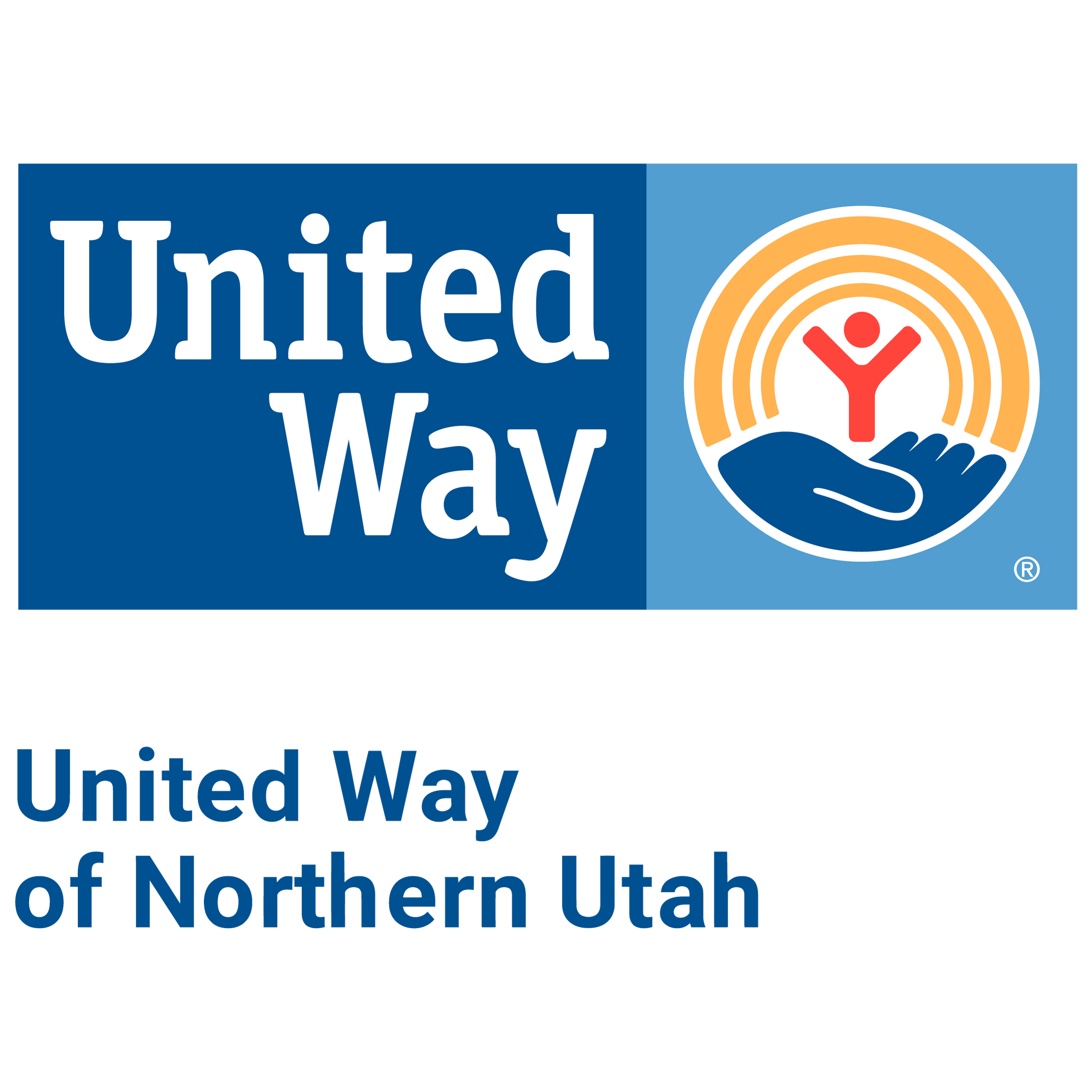 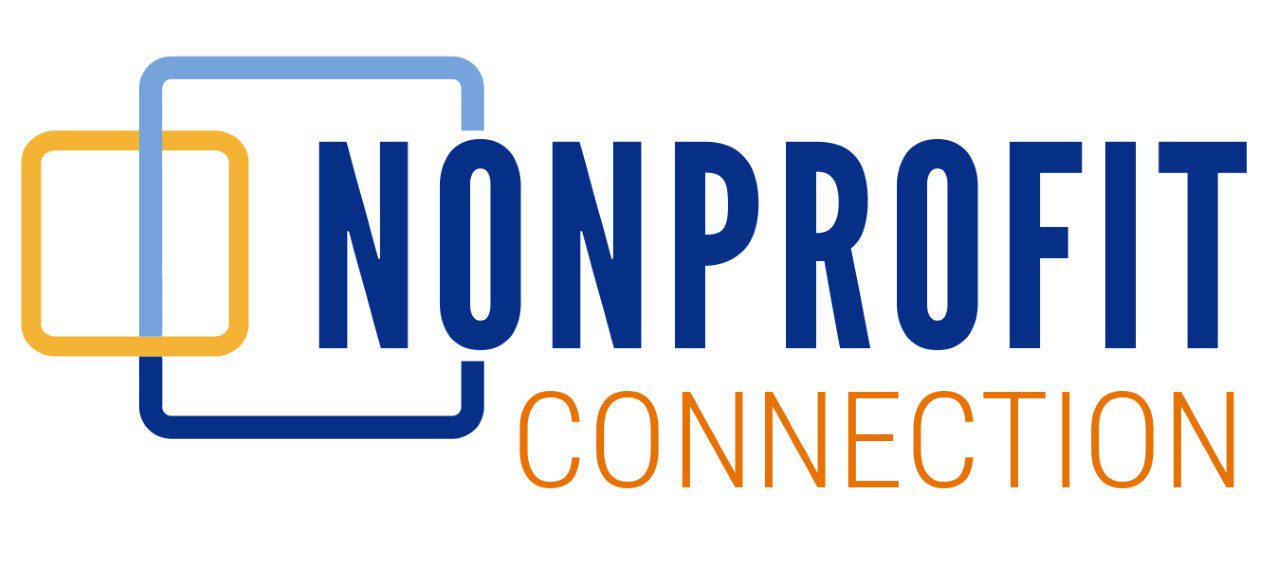 Today’s Agenda: KB’s Top Tips
Review of Part 1
Researching your potential funders to align
Know your funder’s priorities and speak to them in your narrative
Answer the question asked & remember a real person will be reading it
Budgets – Think of a bank loan  (Transparency & Fiscal Responsibility)
Practicing writing your executive summary and project budgets
Creating a dashboard for key data points
Make your evaluation plan easy to implement
Results Based Accountability Basics
Creating SMART GOALS
Partnerships and LOS
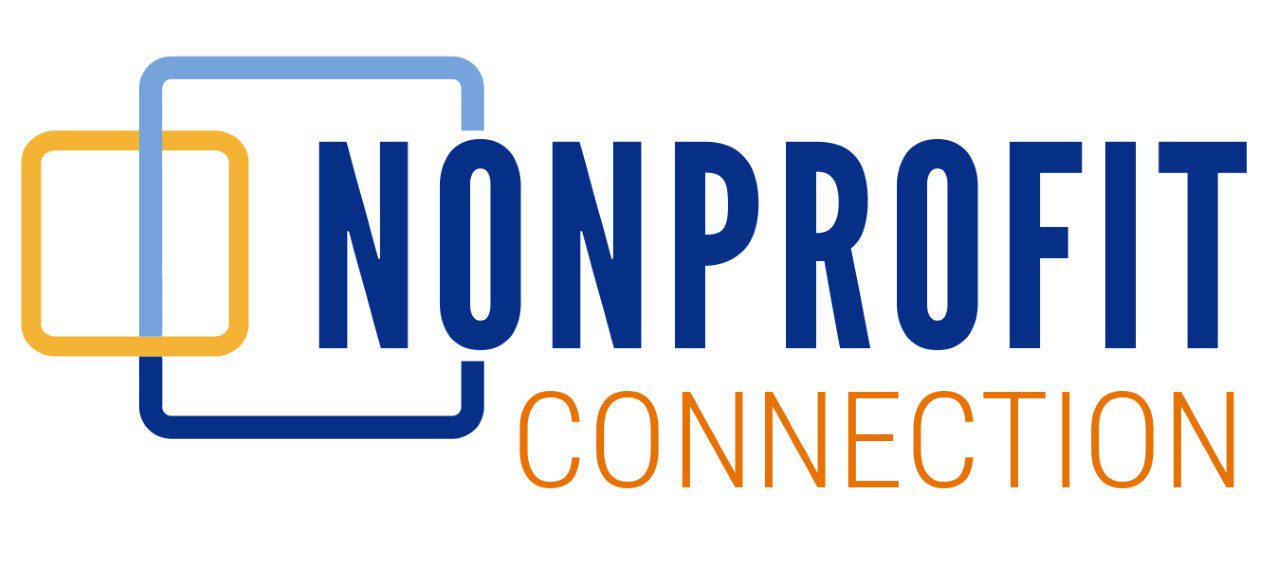 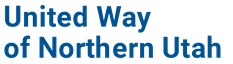 Grant and Foundation Seeking Tools
Foundation Directory Online
Grantwatch
Instrumental
Candid Guidestar
Charity Navigator
Cause IQ
GrantStation
Double the Donation
Give Butter
GiveForms
Nonprofit Connection Monthly Newsletter
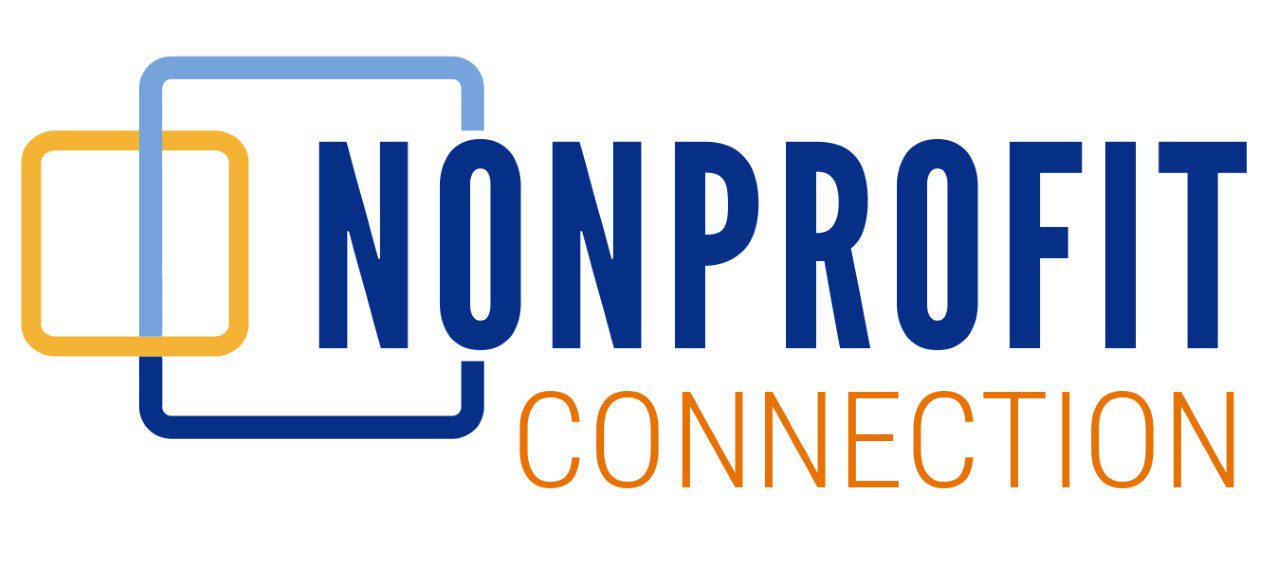 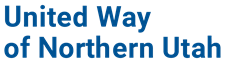 [Speaker Notes: Demonstrate how to use each – ask the participants to open up their grant opportunities folder]
Required Documents
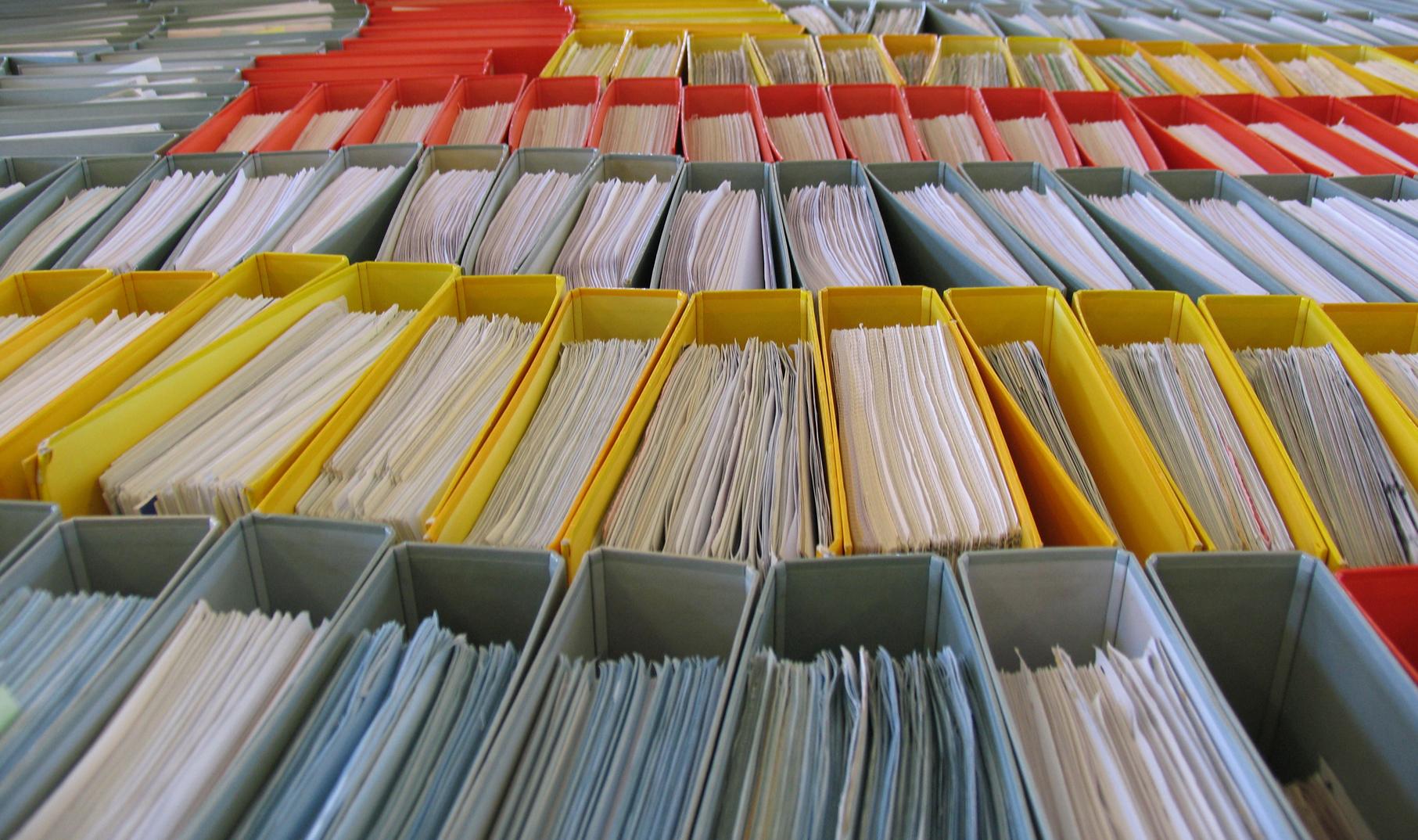 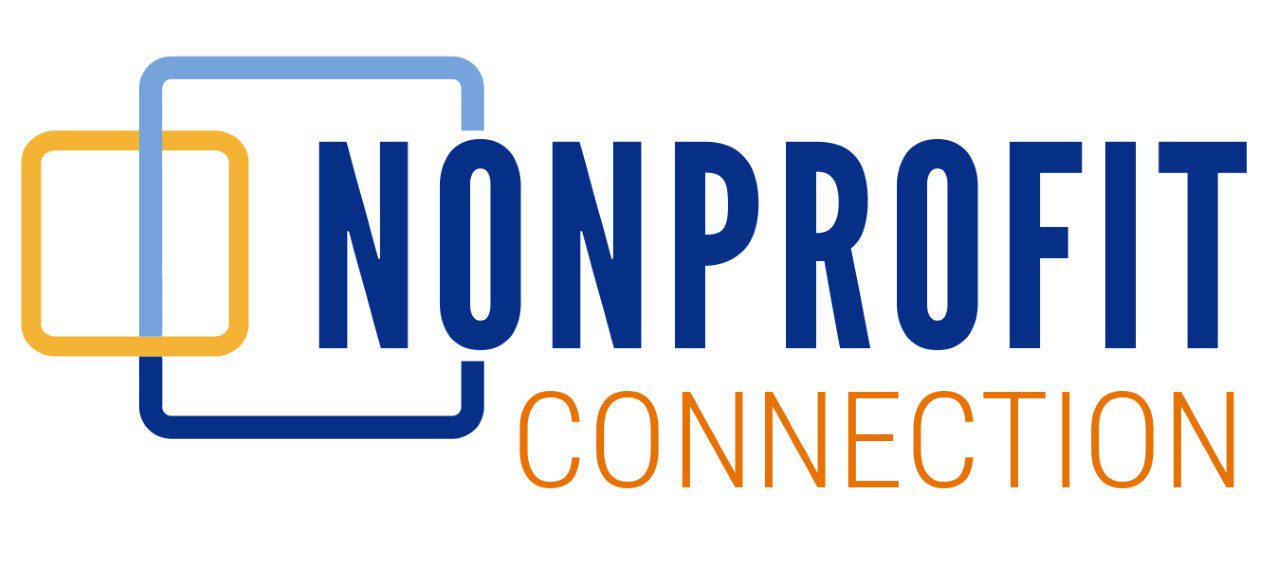 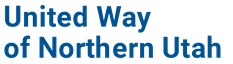 [Speaker Notes: 4 minutes – Check the boxes of the documents you can locate easily. Make sure they are all in one electronic and hard copy folder.]
KB Top Tips: Know your funder’s priorities and speak to them in your narrative
Richard and Shirley Hemingway Foundation
Bank of America
Miller Family Foundation
Dominion Energy Foundation
Union Pacific Foundation
Henry W. & Leslie M. Eskuche Foundation
Google Doc Funder Analysis
UWNU Community Service Grants
Rocky Mountain Power Foundation
Sorenson Legacy Foundation
Dr. W.C. Swanson Foundation
George and Dolores Dore' Eccles Foundation
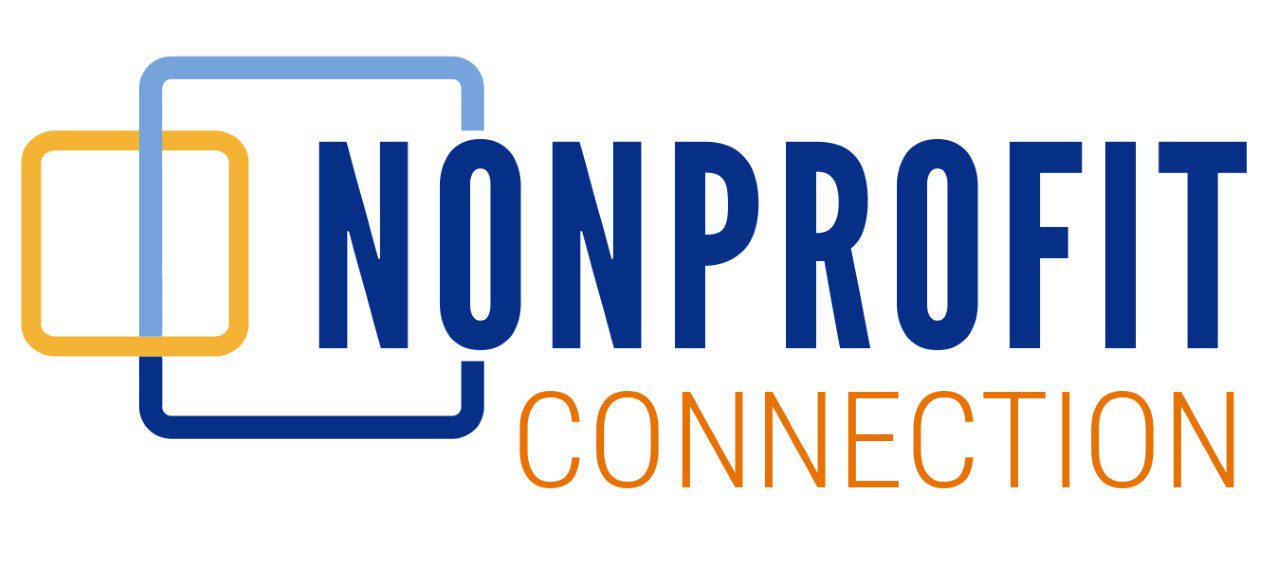 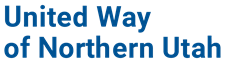 6
[Speaker Notes: 10 minutes to research and 10 minutes to share]
Review: KB Top Tips – Research your potential funders (i.e., Don’t try to fit a square peg into a round hole).
Make sure your project fits the grant purpose. One of the main reasons grants are not funded is because the request does not fit the funder’s purpose.

Study the funder and be able to articulate how your project fits the funder’s mission, values, and priorities.
You are more likely to receive a corporate sponsorship or grant if you have their employees engaged in volunteerism.
Research credit unions, insurance companies, investment banking, large corporate (Coca Cola, Dell, etc.) and utility companies.


Google Doc Funder Analysis
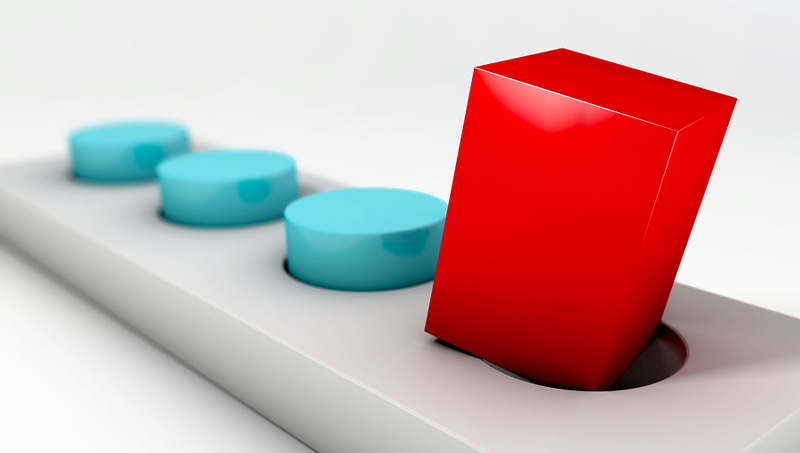 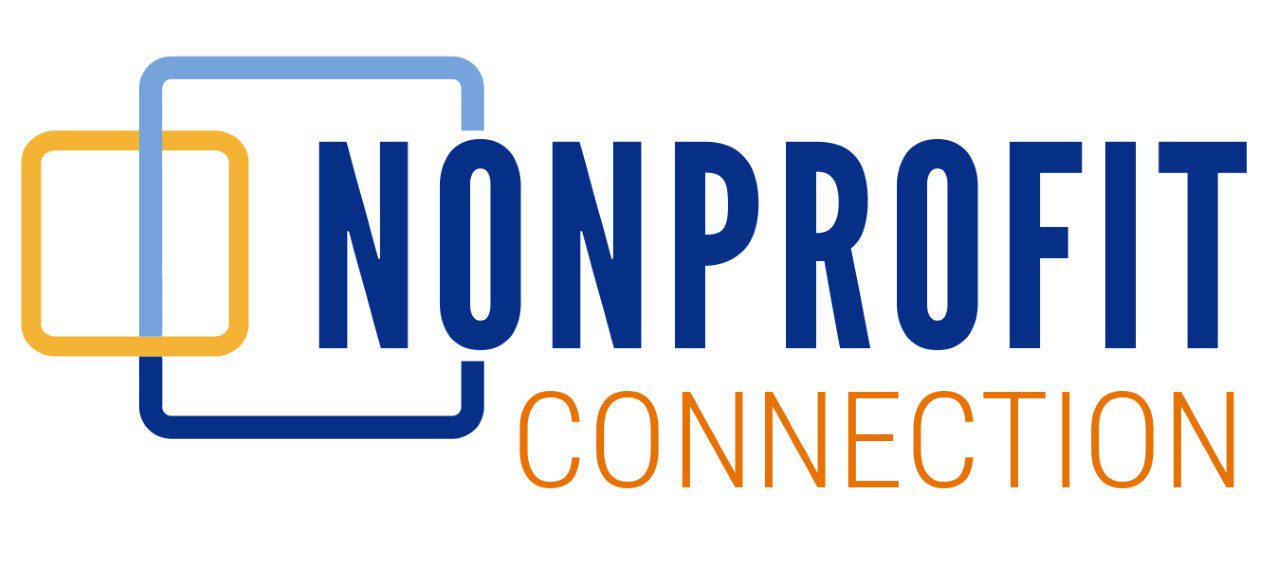 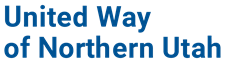 [Speaker Notes: 10 minutes to research and 10 minutes to share]
Description, History & Mission of Organization – 150 words max (3-4 sentences)
Most Common Foundation Grant Question—Sets the tone
For example, each of these common local foundation include this as one of their first three questions.
Dr. W.C. Swanson Foundation
Sorenson Legacy Foundation 
George and Dolores Dore' Eccles Foundation
Richard and Shirley Hemingway Foundation
Crocker Catalyst Foundation 
Cross Charitable Foundation
United Way of Northern Utah (Organizational Overview)
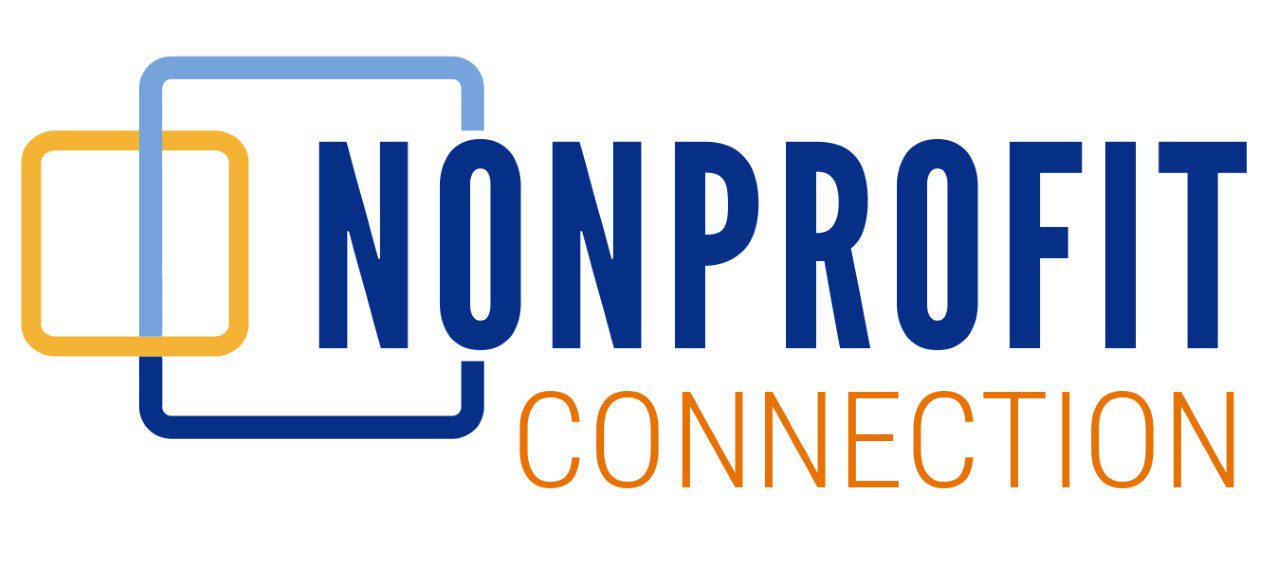 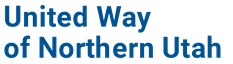 Executive Summary Template
The Nonprofit Organization was established as a 501(c)(3) _____ years ago to directly confront the issue of _____ in our community. _______________ is a(n) (rural, urban, suburban) community located about ____ miles north of Salt Lake City. [INSERT A DATA PIECE HERE that SHOWS NEED]. We work tirelessly to fulfill our mission of _____ by:
Examples of your organization’s outreach projects and strategies
Our proposed Nonprofit Organization Programming Project will directly contribute to our mission of addressing our community’s needs. Its objectives include:
Specific objectives of your proposed program
The total cost of implementation for our Programming Project is ______. Of this amount, ______ has already been committed from [other funding sources, community partners, or major donors]. Your investment of ______ will complete the necessary funding needed to implement our project.
Executive Summary Template
9
What Data Proves The Need for Your Organization or Purpose?
Common Data Points to Prove Need:
Household Income
Single Parent Families
Health Indicators (Physical, Mental, and Social Determinants of Health)
Crime Rates
Education (Graduation Rates, Attendance, State Testing)
Alcohol, Tobacco, and Other Drugs
Suicide
Homeless
Court-involved
ACES (Adverse Childhood Experiences)
Employment Rates
10
Data & Supporting Research
Client Data
Diversity, Equity & Inclusion
Ethnicity and Race
Gender
LGBTQI
Economic Information
Poverty Rate
Single Parent Households
IGP
Household Income
Education
Graduation Rates
At Grade Level
Health
Disabilities
Depression
Other -- Organization Mission Specific
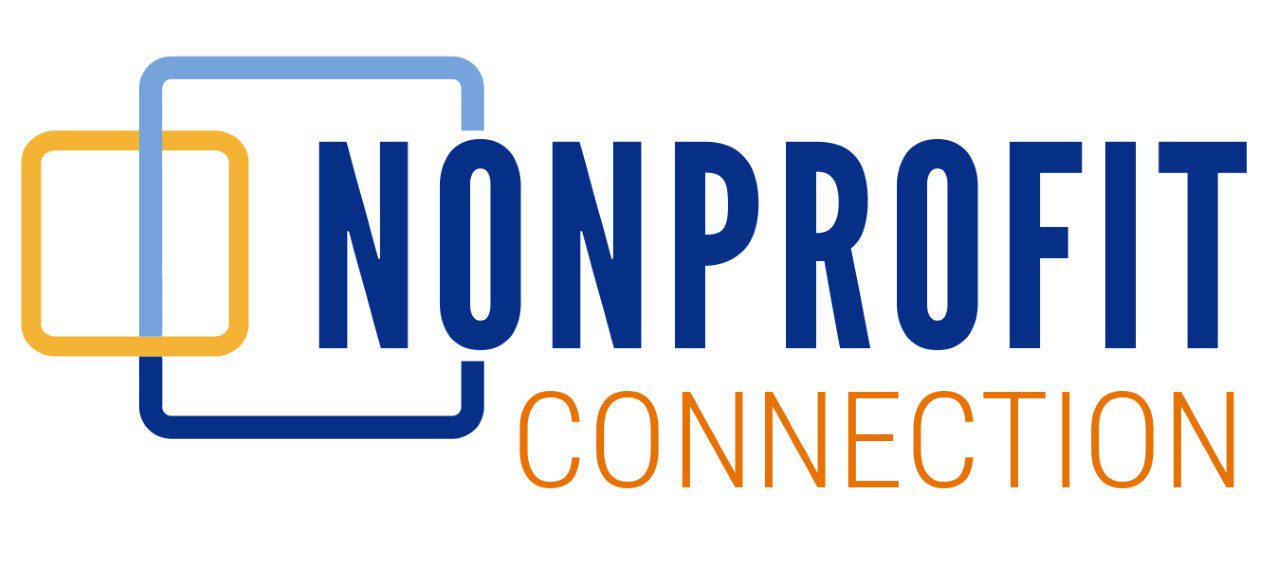 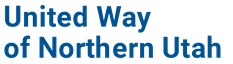 Data & Supporting Research
Organization Scope & Services Info.
Number of Clients Served Annually
Service Area
Average Annual Service Dosage Per Client
Average Cost Per Client
Average Cost Paid By Client
Other – Organization Specific
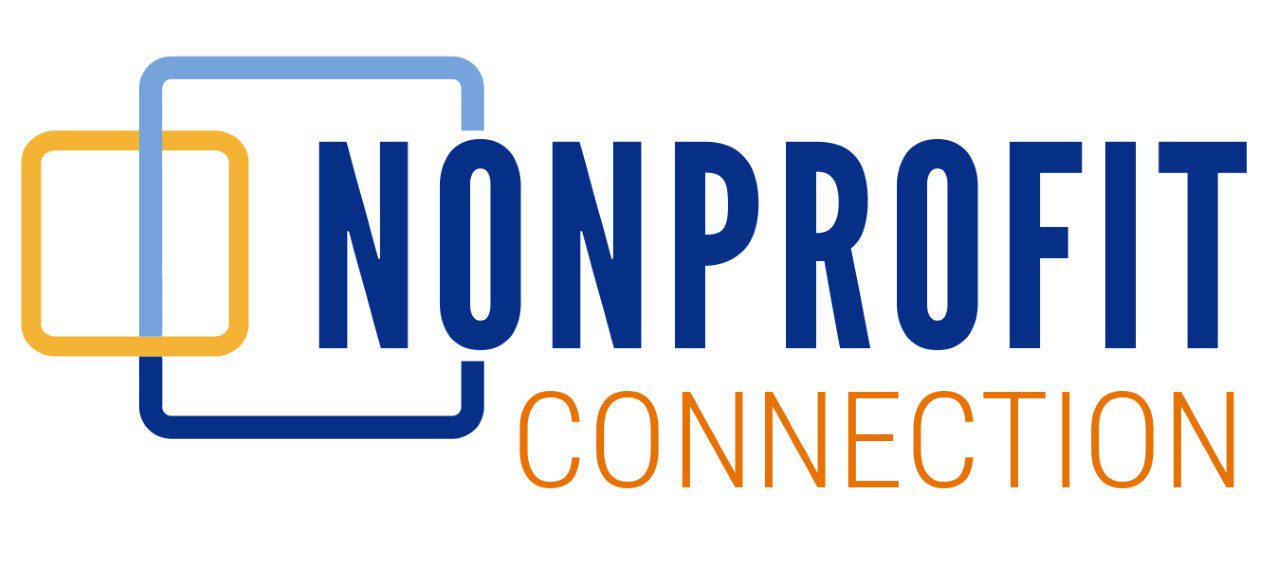 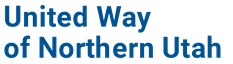 Where to Find Data
Census Quick Facts
Utah Crime Data
Dept. Workforce Services Intergenerational Poverty
Utah Schools Reports
Utah Student Mastery Core Subjects
https://dsamh.utah.gov/sharp-survey
Utah Health Data
Utah Public Health Indicator Based Information System (IBIS)
LGBTQ Data
Utah Animal Shelter Data
National crimes Against Children Data
Utah Healthy Places
USA Statistics
Utah Economic Data Viewer
DWS Annual Income and Major Employers
Statistic on Elderly in Utah
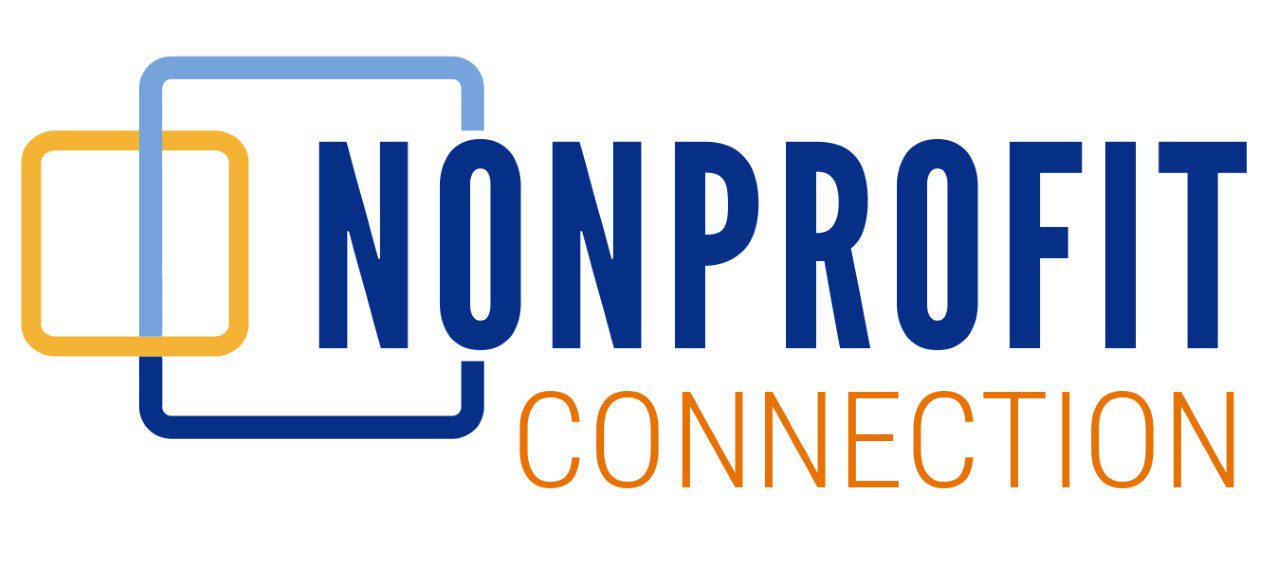 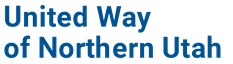 KB Top Tip: Budgets – Think of a Bank Loan (Transparency & Fiscal Responsibility)
Budgets tell stories in numbers. More than just a calculation of revenue and expenses, they communicate how you relate raise money.
You need to prove SUSTAINABILITY (show a diverse funding stream or plan)
25-30% Rule of Thumb for smaller foundations and local government grants 
Balance your Budget – Your income and expenses should match. Separate capital campaign from the operational budget or make sure it is noted in the budget description.
Make sure your grant budget aligns with your request and to the allowed expenses
Don’t forget the value of in-kind ($31.46 /volunteer hour for general, rate per hour for pro-bono consulting/professional volunteering) Independent Sector
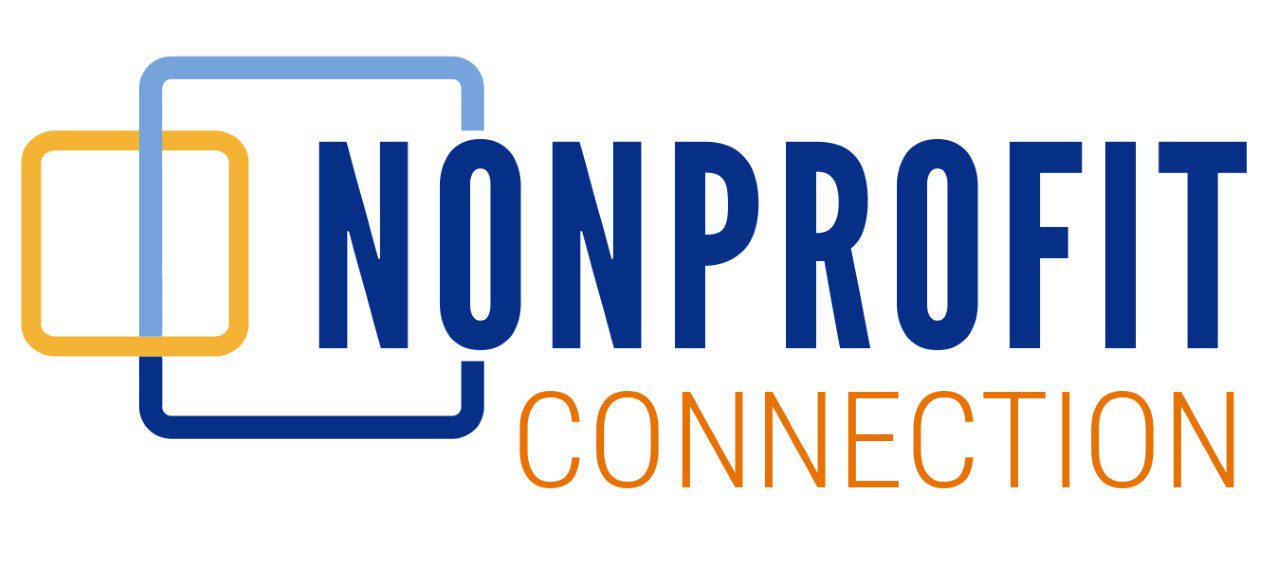 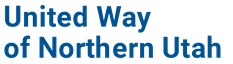 14
Project Budget
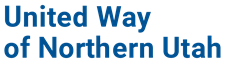 15
KB Top Tips: Make Your Evaluation Plan Serve as Your Implementation Guide
Explicitly address the specific grant requirements that the funder has established for eligibility. A strong plan of evaluation section will accomplish several important tasks at once:
Helps your team establish a concrete plan and evaluation schedule.
This transforms into a guiding document for your team to follow once you begin to implement your funded program. 
If your plans fail to meet the concrete thresholds for success you’ve established, you can use your full evaluation plans to identify the problem areas and quickly adjust strategies.
Provide a way to judge the success of your project.
Assures good stewardship and efficient use of grant funds and offers accountability as a sign of respect to the source of the grant.
Explicitly address the specific grant requirements that the funder has established for eligibility.
If you are submitting a project grant, make sure your project goals are specific to your project.
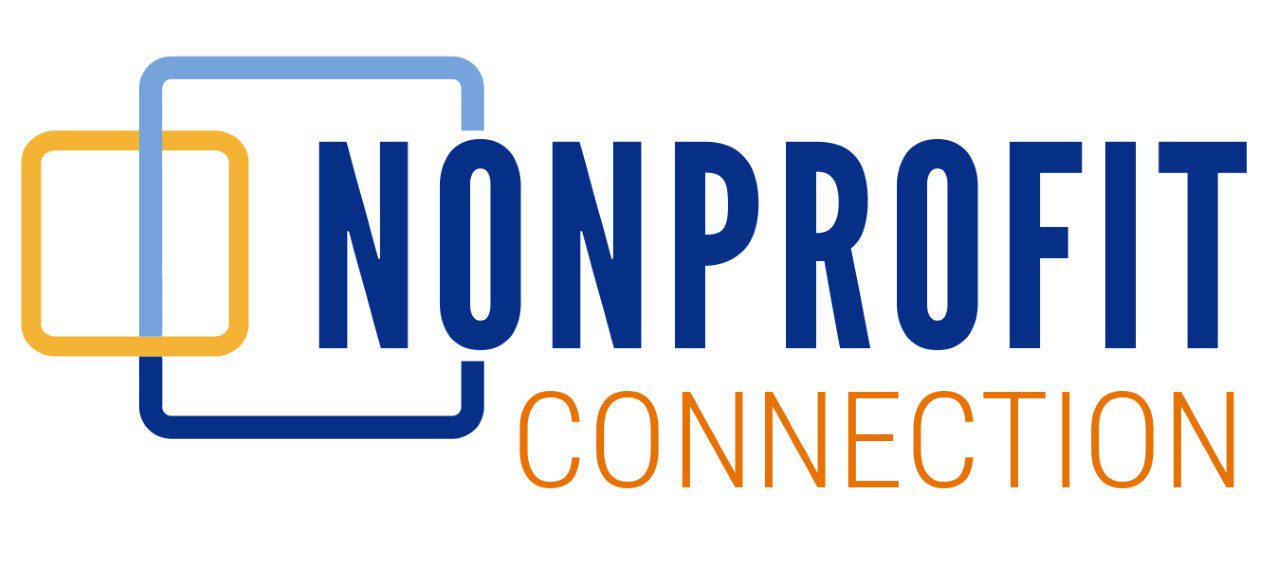 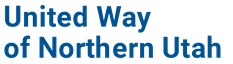 16
KB Top Tips: Continuous Improvement is Critical
Annual reports are like autopsies.
Team approach with essential partners
Review data monthly and meet at least quarterly –Deep Data Dive
Make changes as needed to your strategies – You can NOT change the scope and objectives of your work but you can and should change your strategies if they are not working
Name Your Data Collection Tools
Create a written quarterly report – If it is not written down, it didn’t happen
Share with Board and project partners
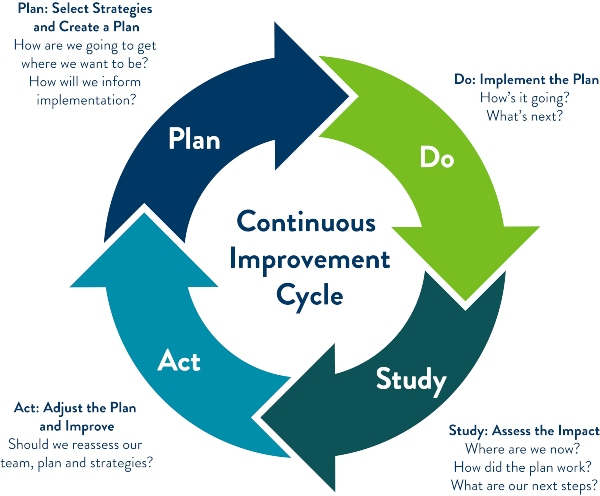 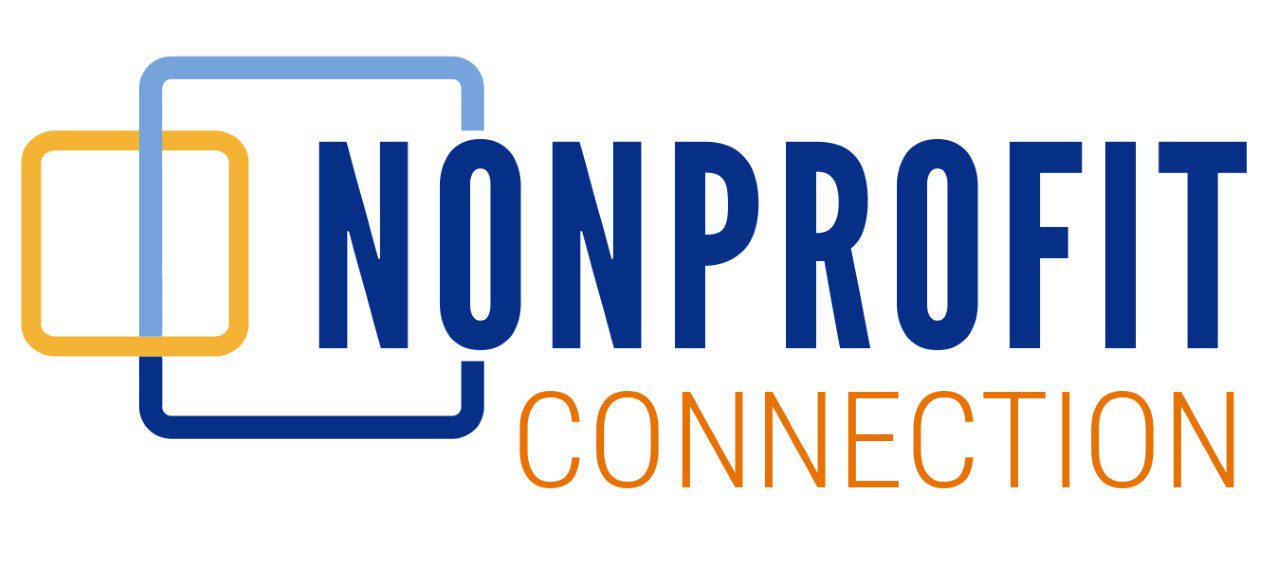 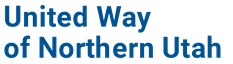 17
KB Top Tips: Create an easy to implement evaluation plan.
Follow the Results-based Accountability Model for continuous improvement to set some concrete, quantifiable goalposts for measuring your program’s success.
Choosing Key Performance Indicators - These data measure the impact of programs and strategies. They measure both activity and results.
Step 1 Choosing your indicators:
Communication Power: Does the indicator communicate to a broad audience (if you had to explain the result to your neighbor, what 2-3 pieces of data would be most powerful?)
Proxy Power: Does the indicator say something of critical importance about the results? Does it lead the herd?
Data Power: Can we get the data easily and in a timely fashion?
Step 2 Performance Measurement Categories:
How much did we do? - A measurement of activity and quantity such as numbers served (outputs).
How well did we do it? - A measurement of quality such as retentions rates, attendance, or satisfaction rates 
Is anyone better off? - A measure of impact. Does the strategy work and/or how effective is it  (outcomes)
Step 3 Craft SMART Goals for your organization as a whole and smaller projects for your Key Performance Indicators (KPIs).
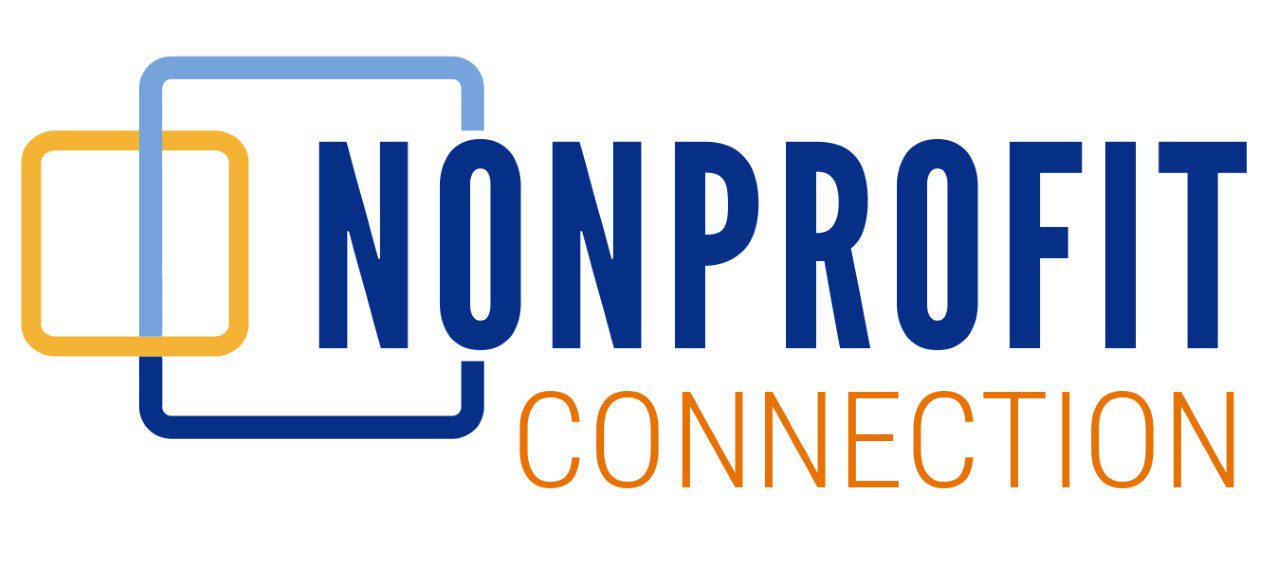 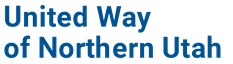 18
Results Based Accountability
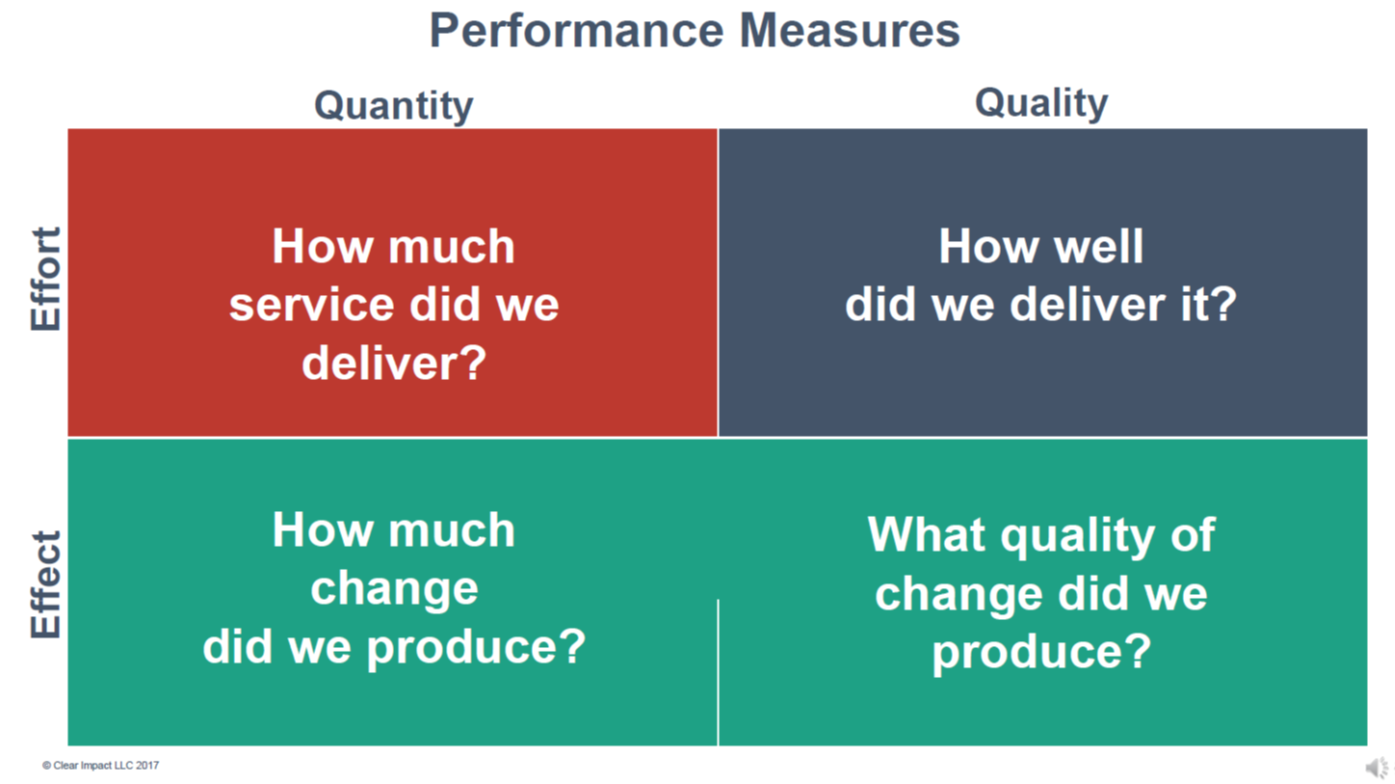 19
SMART GOALS
Specific. Define your goal in detail so that you know exactly what you want to do.  
Measurable. How will you know when your goal is achieved? Have you broken down your goal into KPIs?
Achievable. Your goal shouldn’t be so easy that it doesn’t challenge you or so difficult that you invite failure. Ask yourself are you in a position to achieve your goal? Can you easily collect the data?
Relevant. Make sure your goals are relevant to your values and the funders. Do they tell the story of your success?
Time-bound. Plan enough time to accomplish your goal and be able to set a  completion date so that you are motivated and focused.
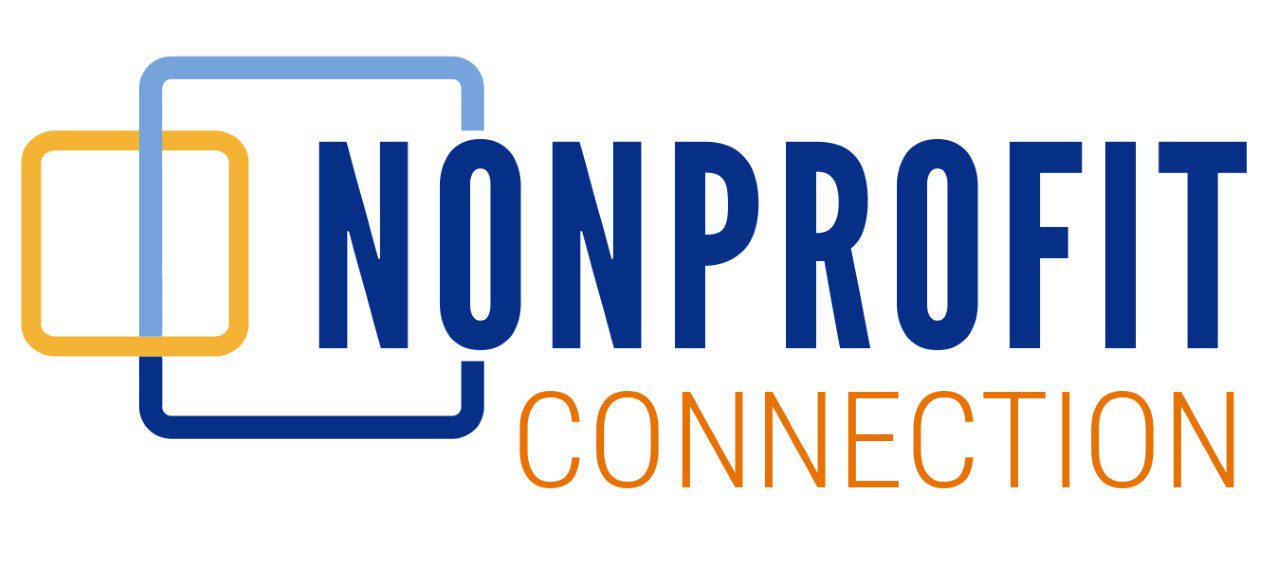 Let’s Practice:
Evaluation Planning Sheet
21
KB Top Tips: Partnerships and LOS
Gather letters of support and permission to use for multiple applications.
Create a sample letter for your partners to use.
Get written permission to personalize for other competitions – Always email prior to the deadline and send a copy of the new letter.
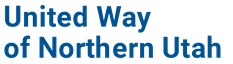 22